IB Psych 11.16.16
Turn in: 
No thing

Take out : 

Planner
Writing Implement
Notes

Today’s Learning Objectives:

I can discuss with reference to relevant research studies, the extent to which one cognitive process is reliable.
Today’s Agenda:
Memory 
Loftus video
Another Activity
HW:
CRA 3.5
Write down which letter corresponds to the correct representation of a current US Penny ($0.01)
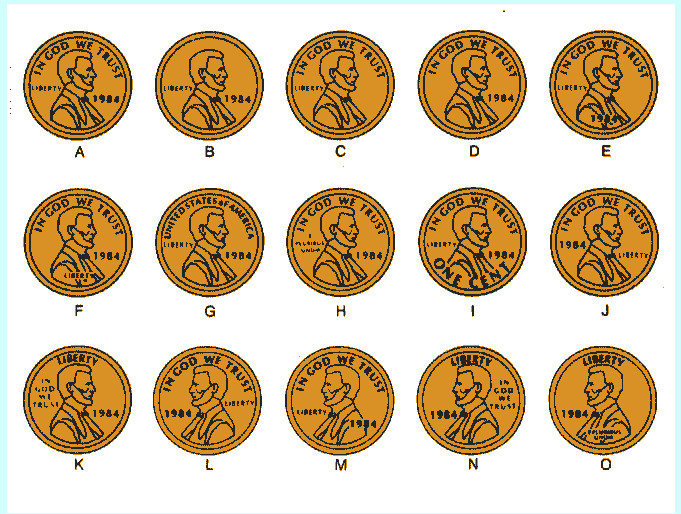 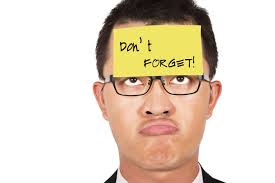 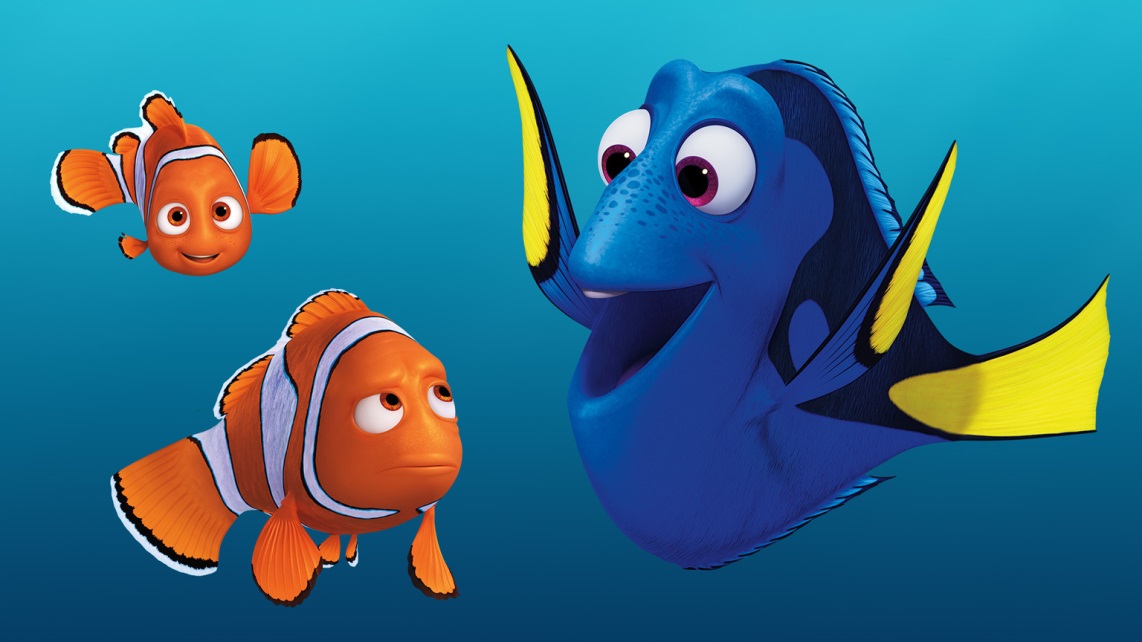 What is your earliest memory???   Write it down…
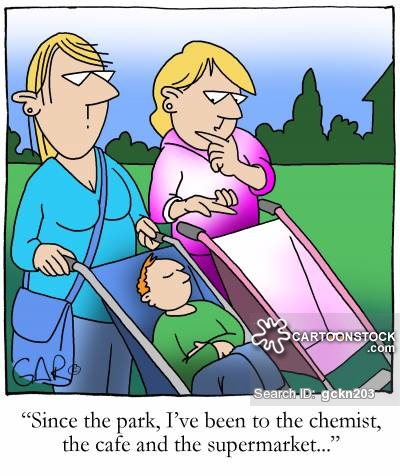 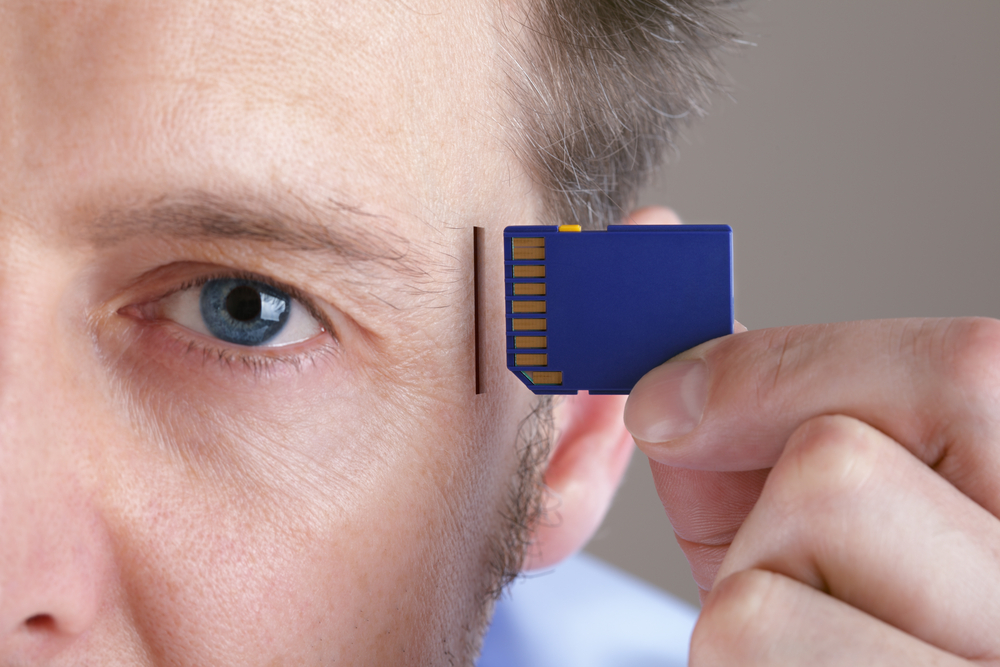 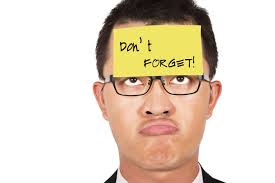 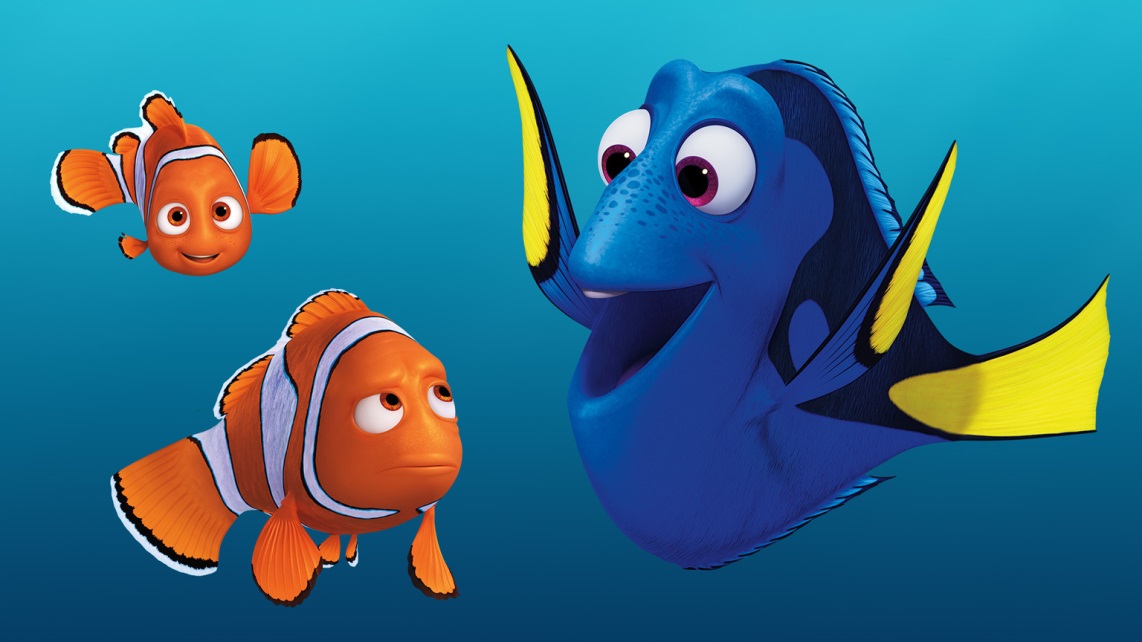 How old were you???
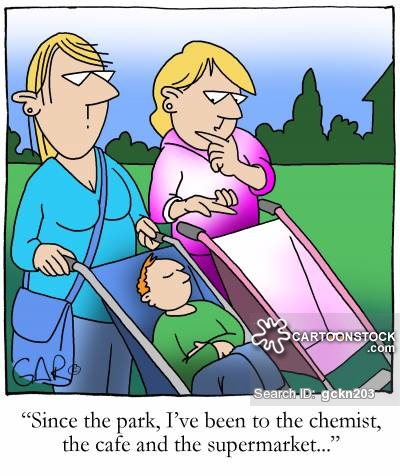 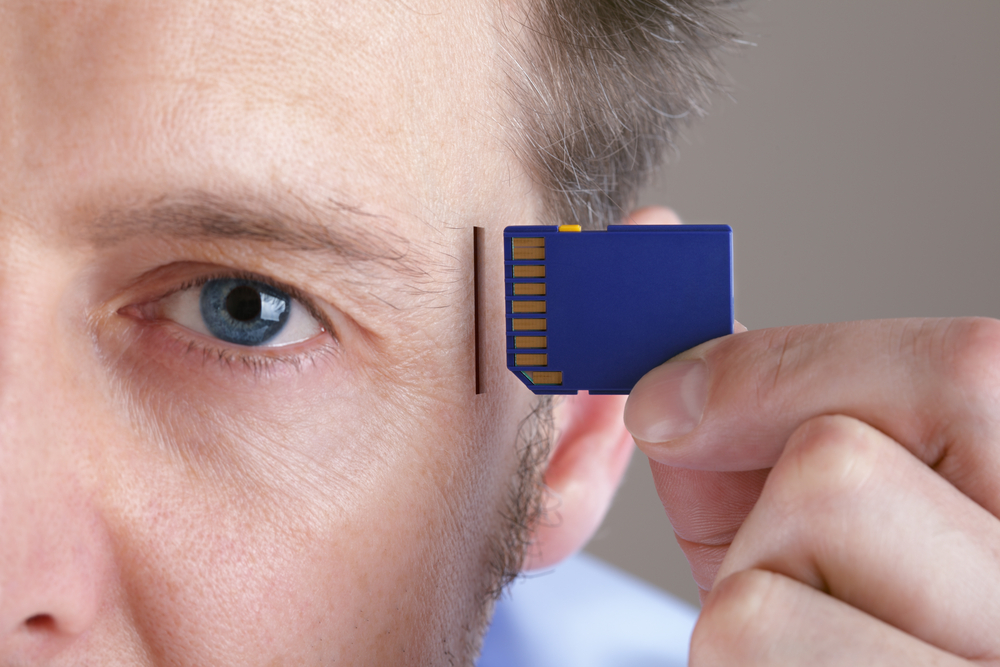 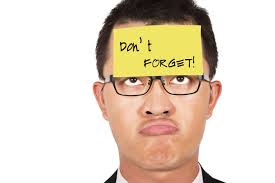 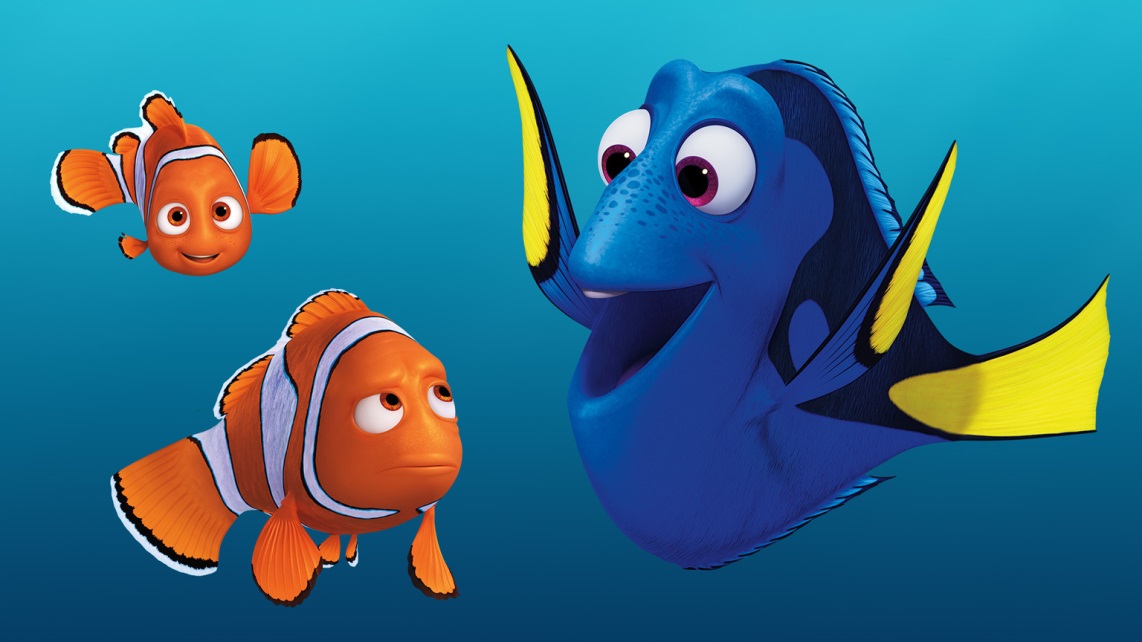 Are you comfortable sharing?  What were you doing?
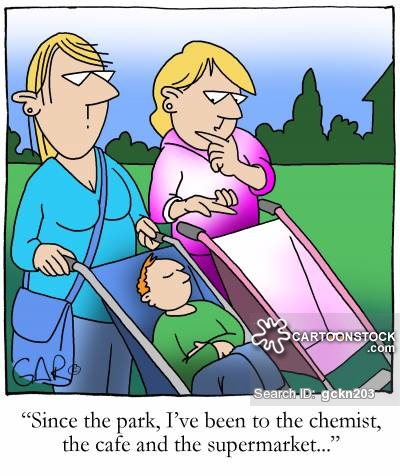 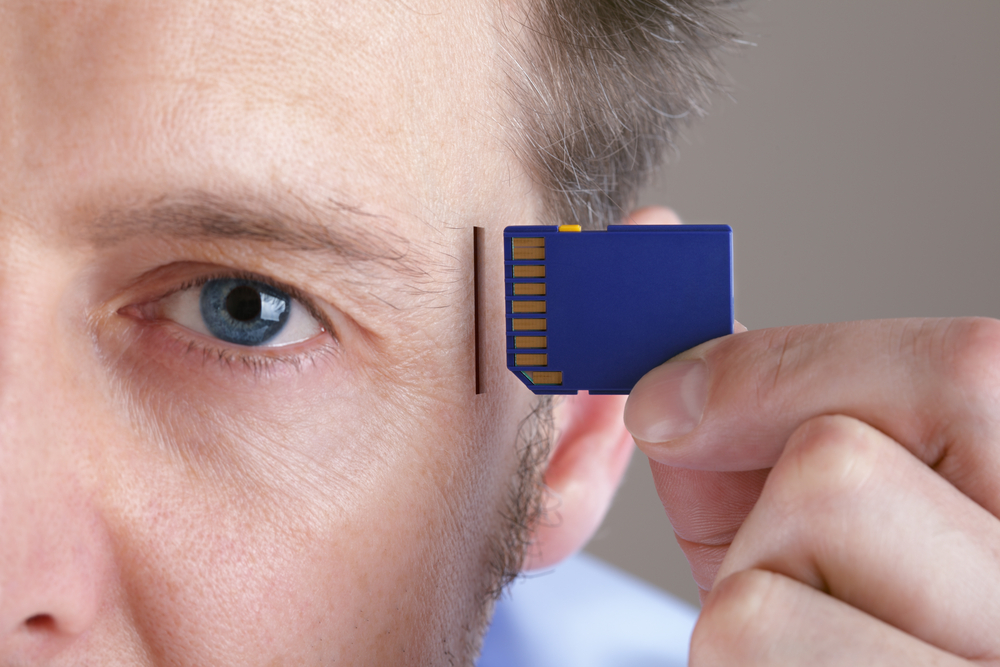 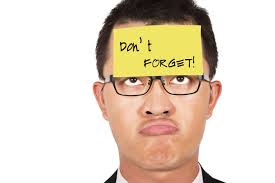 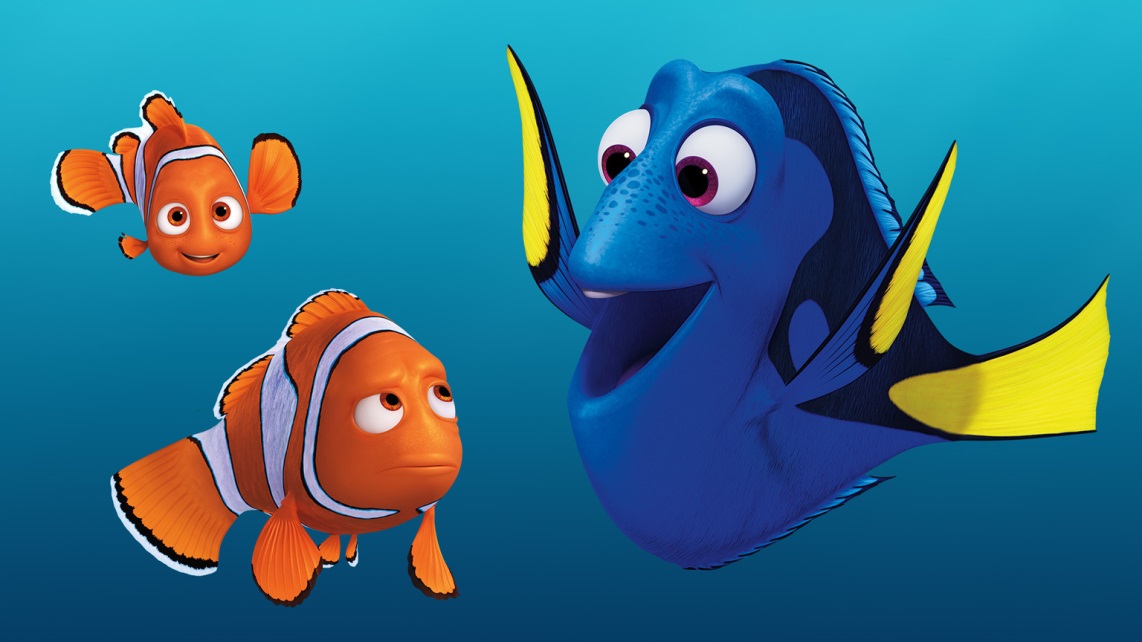 So, what is memory?  How do we form them? How do we “hold” onto them?
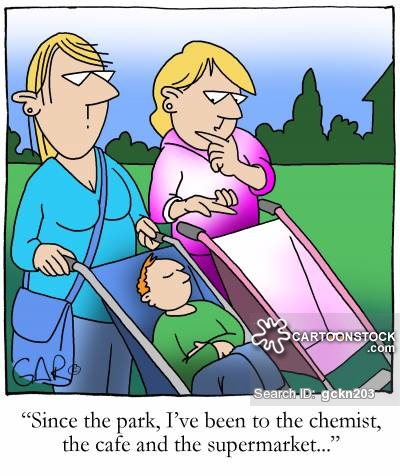 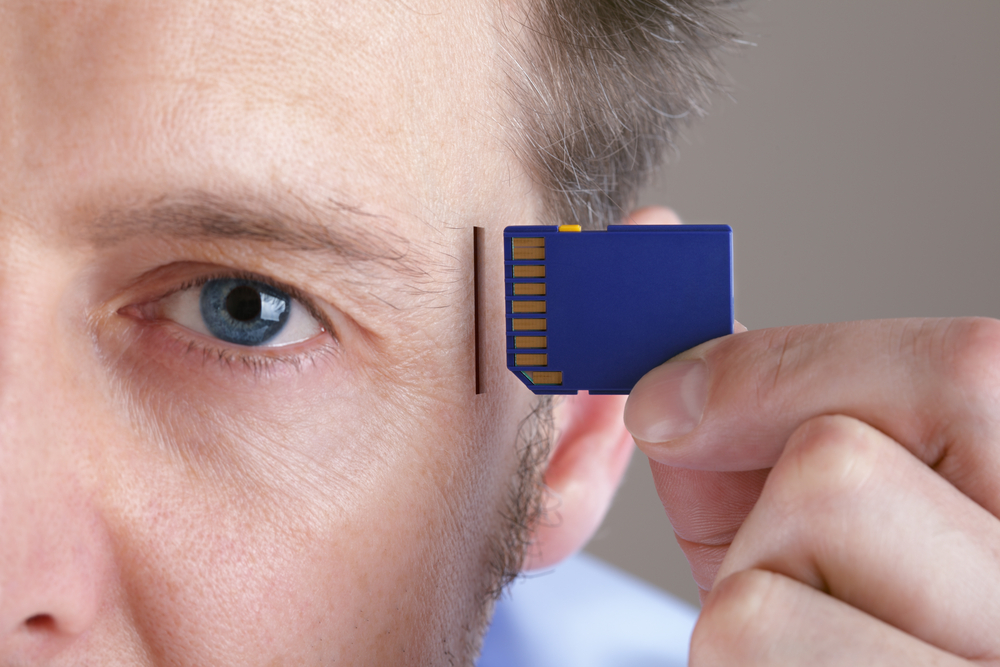 Loftus Video
https://www.youtube.com/watch?v=PB2OegI6wvI